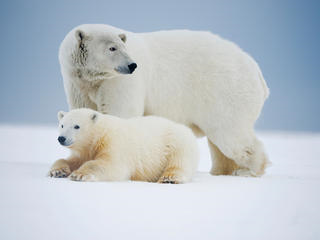 Polar bearsby aoife
They have white fur.
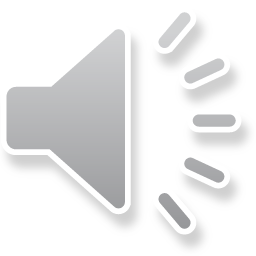